Safety Assessment Document Updates for DOE O 420.2D
SAD Section IV Chapter 03 – Meson Switchyard 120 Experimental Areas
Evan Niner	
Accelerator Readiness Review 1
19-21 March 2024
Outline
Meson Switchyard 120 Experimental Area Overview
Hazard Inventory 
Non-Accelerator Specific Hazards 
Accelerator Specific Hazards 
Maximum Credible Incident (MCI) Discussion
Summary of Credited Controls
2
3/19/24
Evan Niner | Meson Switchyard 120 Experimental Area Accelerator Readiness Review
Outline
Meson Switchyard 120 Experimental Areas Overview
Hazard Inventory 
Non-Accelerator Specific Hazards 
Accelerator Specific Hazards 
Maximum Credible Incident (MCI) Discussion
Summary of Credited Controls
3
3/19/24
Evan Niner | Meson Switchyard 120 Experimental Area Accelerator Readiness Review
Meson Switchyard 120 Experimental Areas Overview
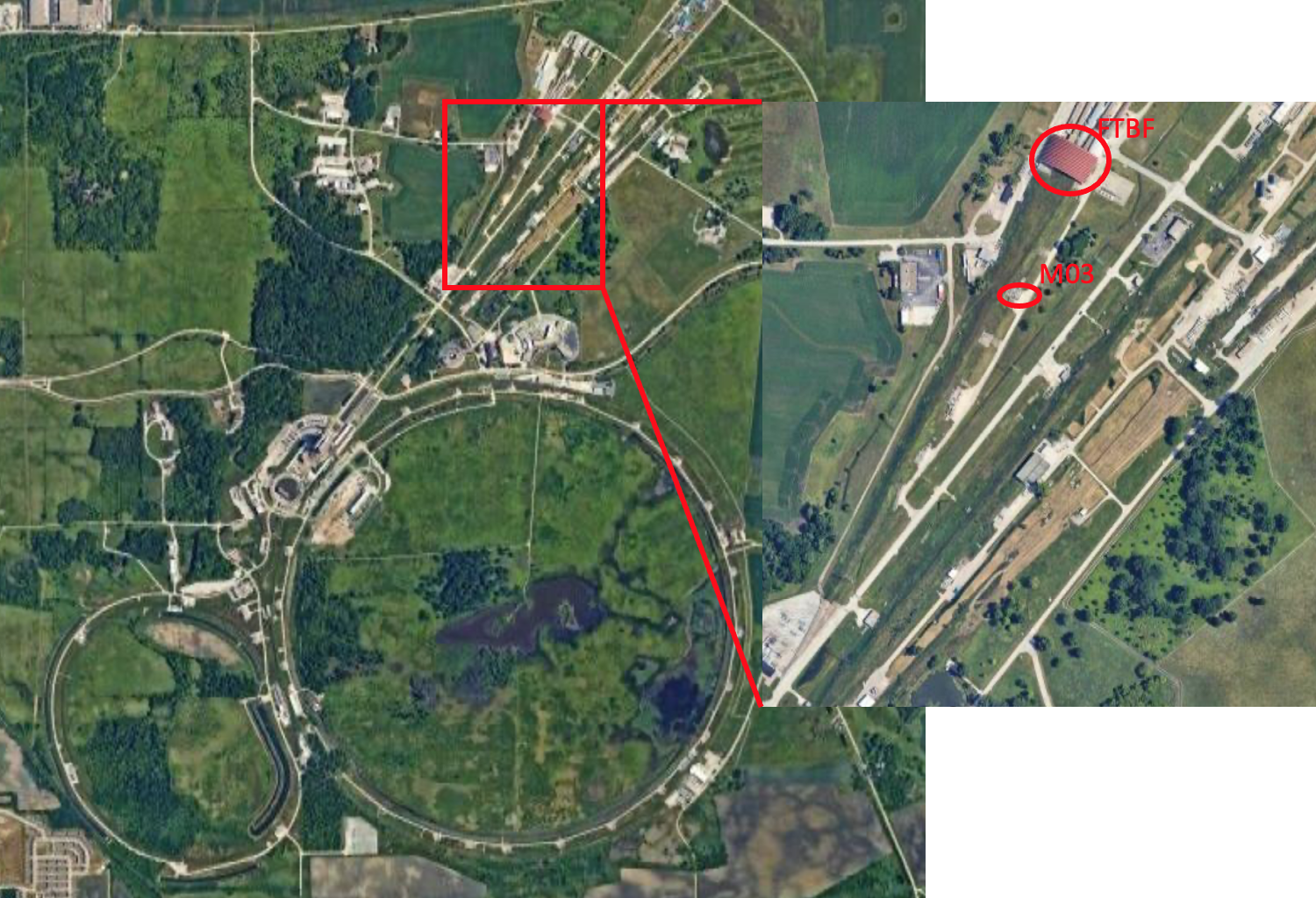 Beam from Meson Area segment (III-13)
Fermilab Test Beam Facility (FTBF)
MT6 Section 1, MT6 Section 2 of MTest beamline
MC7 Section 1, MC7 Section 2 of MCenter beamline
High rate tracking area located inside M03
Variety of short and medium term experiments rotating through the space
4
3/19/24
Evan Niner | Meson Switchyard 120 Experimental Area Accelerator Readiness Review
Meson Switchyard 120 Experimental Areas Overview
The Meson Switchyard 120 Experimental Areas are managed by the Particle Physics Directorate (PPD).  The FTBF has a facility manager and dedicated scientific and technical support staff to schedule and coordinate experiment operations.  Facility staff coordinate with the beamline physicist assigned from the External Beams Delivery Department in the Accelerator Directorate (AD) who maintains any AD owned systems, instrumentation, beamlines, and controls that are present in the experimental space.

Radiation safety has been carefully considered in the design of the Fermilab Meson Switchyard 120 Experimental Areas.  All radiation hazards relating to beam operations safety are the responsibility of the Accelerator Directorate. The Accelerator Directorate, whose facilities includes all beamlines, their shielding, radiation, interlocks, beam surveys, monitors and impact of radiation on the environment, is addressed in SAD Section III Chapter 13 on the Meson Area.
5
3/19/24
Evan Niner | Meson Switchyard 120 Experimental Area Accelerator Readiness Review
Meson Switchyard 120 Experimental Areas Overview
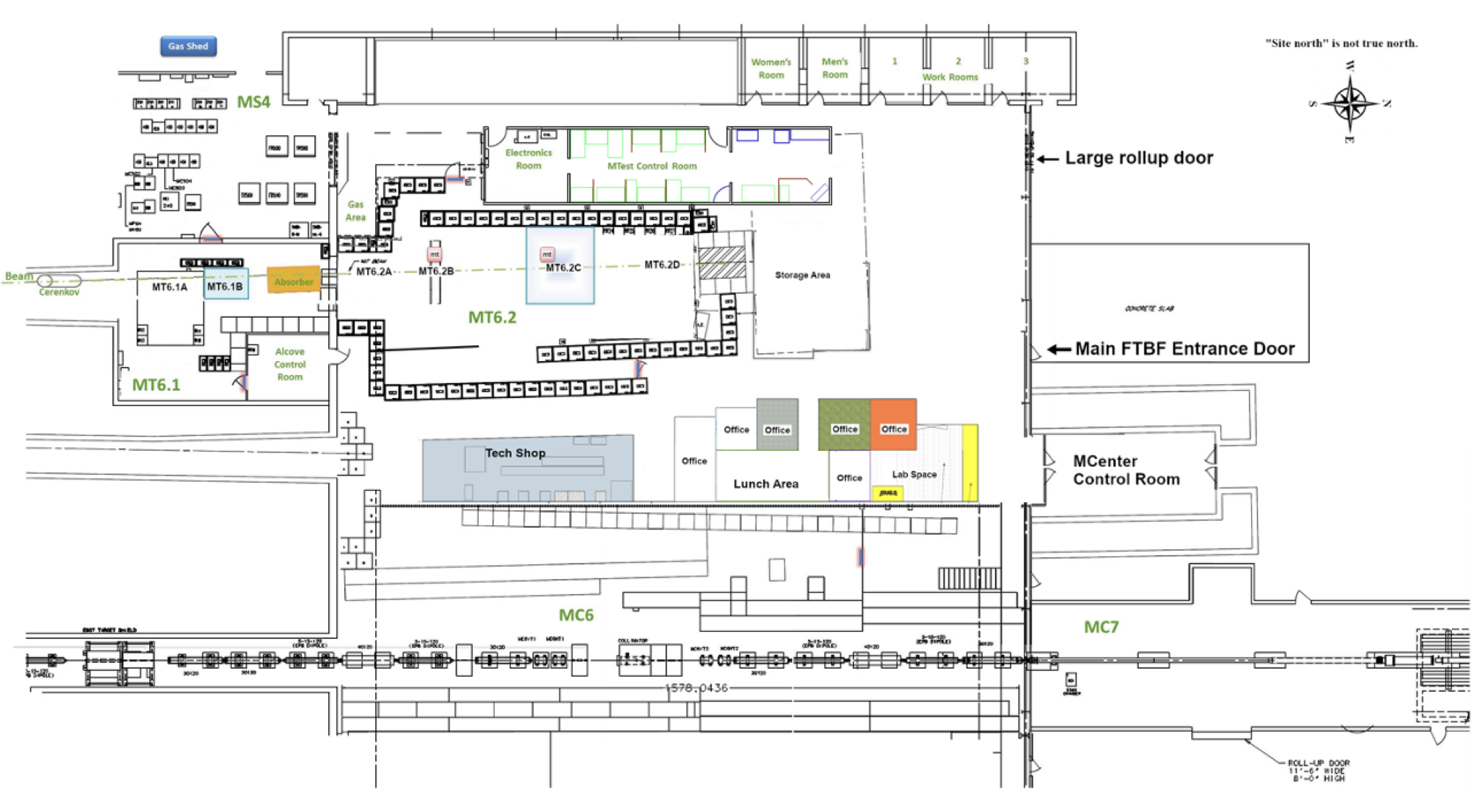 MTest: MT6 Section 1 and MT6 Section 2
“Diffracted Proton Mode” 120 Gev Protons
“High Energy Mode” 32 - 60 GeV secondary pion beam, as specified in shield assessment
“Low Energy Pion Mode” 1 - 30 GeV secondary pion beam, as specified in shield assessment
4.2 second spill once per 55 seconds with (O)103 – (O)106 particles per spill
Experiments may be simultaneously staged in MT6 Section 1 and 2
6
3/19/24
Evan Niner | Meson Switchyard 120 Experimental Area Accelerator Readiness Review
Meson Switchyard 120 Experimental Areas Overview
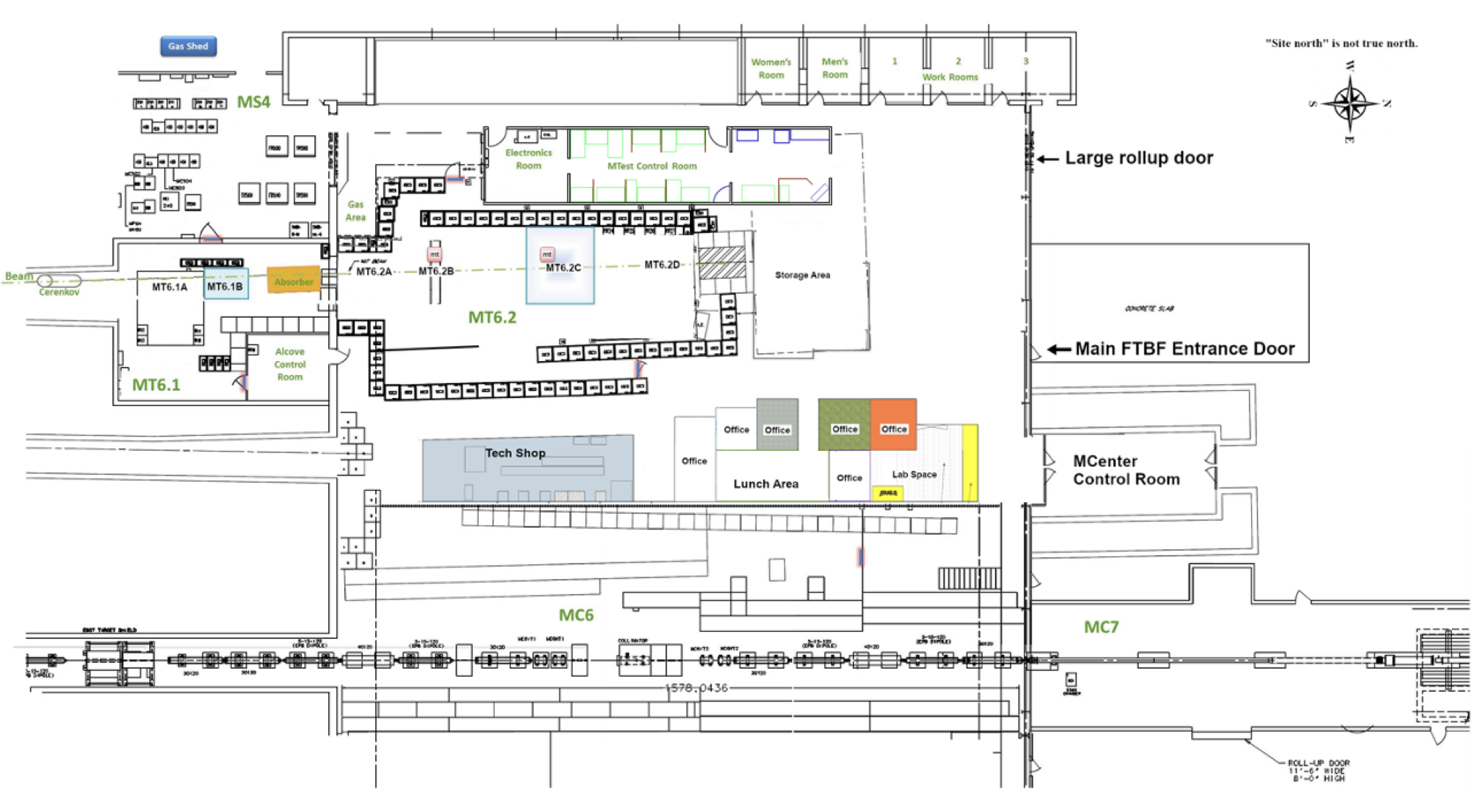 MCenter: MC7 Section 1 and MC7 Section 2
Secondary pion beam from 90 to 8 GeV, as specified in shield assessment
4.2 second spill once per 55 seconds with (O)1010 or lower particles per spill
Beam hits tertiary target at upstream end of  MC7 Section 1 to produce lower energy particles in combination with analyzing magnet for momenta selection
7
3/19/24
Evan Niner | Meson Switchyard 120 Experimental Area Accelerator Readiness Review
Meson Switchyard 120 Experimental Areas Overview
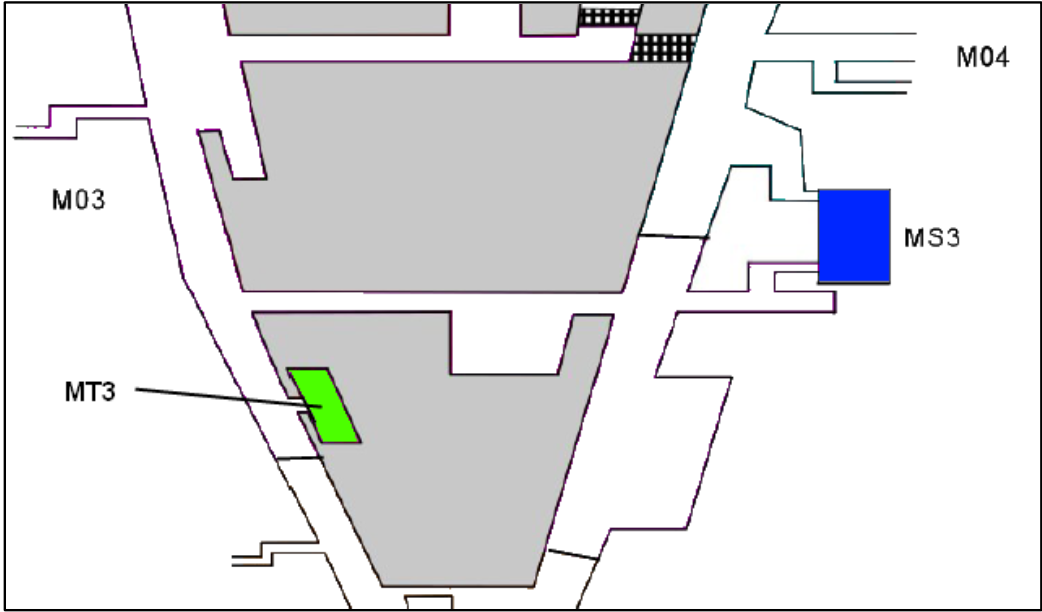 Location of M03 high rate tracking area in green
This is an air gap in the beam pipe with a motion table where an experiment may be placed
All credited controls and radiological hazards for this space are analyzed in III-13 for the Meson Area.
8
3/19/24
Evan Niner | Meson Switchyard 120 Experimental Area Accelerator Readiness Review
Outline
Meson Switchyard 120 Experimental Areas Overview
Hazard Inventory 
Non-Accelerator Specific Hazards 
Accelerator Specific Hazards 
Maximum Credible Incident (MCI) Discussion
Summary of Credited Controls
9
3/19/24
Evan Niner | Meson Switchyard 120 Experimental Area Accelerator Readiness Review
Hazard Inventory for Meson Switchyard 120 Experimental Areas
Accelerator specific hazards are purple
Hazards not discussed today are evaluated via the common Risk Matrix tables
Covered in SAD Section I, Chapter 4
Hazards evaluated via risk assessment methodology per DOE-HDBK-1163-2020
Likelihood (L): 
Anticipated (A), Unlikely (U), Extremely Unlikely (EU), Beyond Extremely Unlikely (BEU)
Consequence (C):
High (H), Moderate (M), Low (L), Negligible (N)
Risk (R):
I , II, III, IV (descending order of concern)
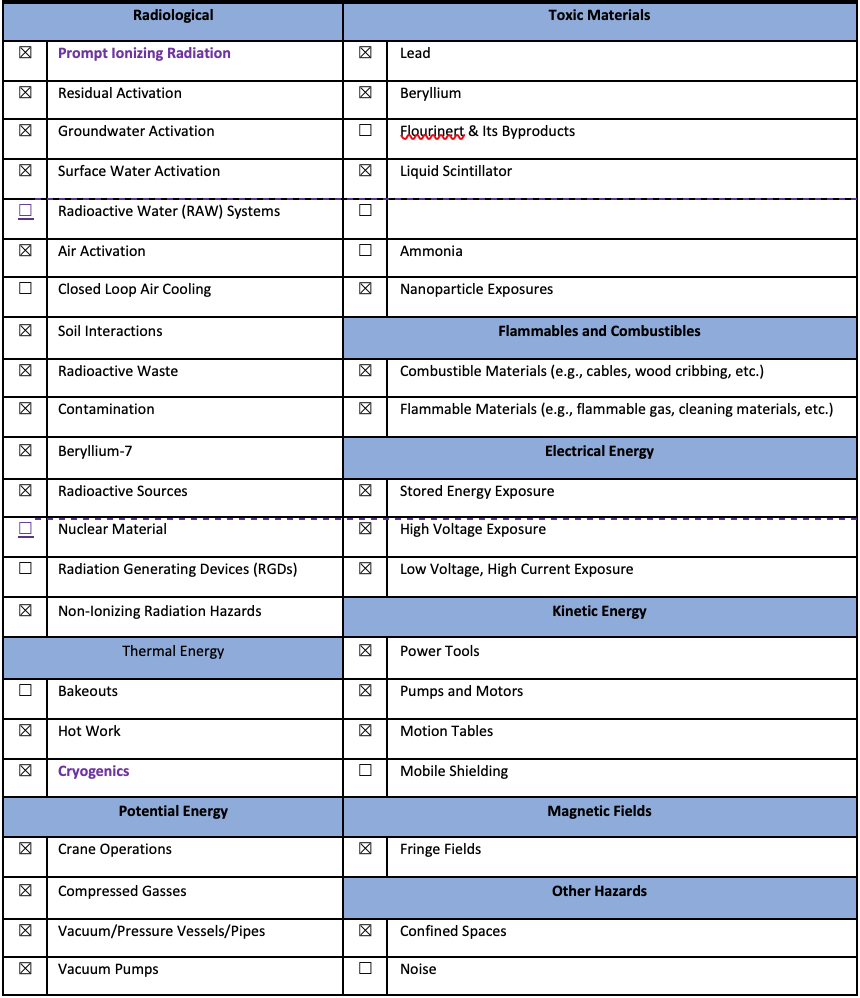 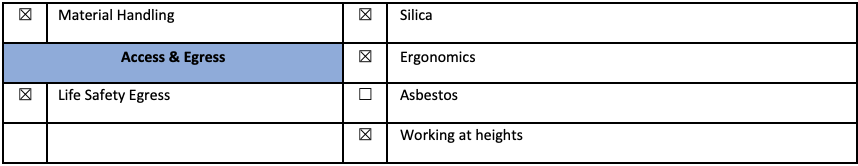 10
3/19/24
Evan Niner | Meson Switchyard 120 Experimental Area Accelerator Readiness Review
Hazard Inventory for Meson Switchyard 120 Experimental Areas
Accelerator specific hazards are purple
Hazards not discussed today are evaluated via the common Risk Matrix tables
Covered in SAD Section I, Chapter 4
Hazards evaluated via risk assessment methodology per DOE-HDBK-1163-2020
Likelihood (L): 
Anticipated (A), Unlikely (U), Extremely Unlikely (EU), Beyond Extremely Unlikely (BEU)
Consequence (C):
High (H), Moderate (M), Low (L), Negligible (N)
Risk (R):
I , II, III, IV (descending order of concern)
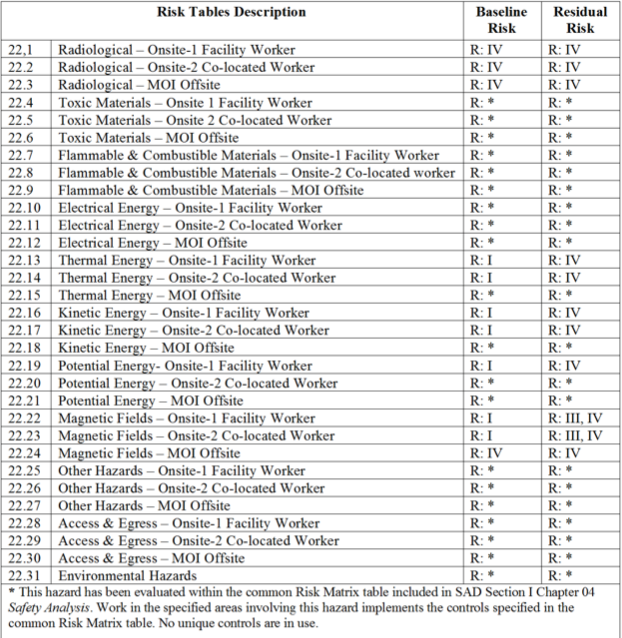 11
3/19/24
Evan Niner | Meson Switchyard 120 Experimental Area Accelerator Readiness Review
Hazard Inventory for Meson Switchyard 120 Experimental Areas
This segment contains a large variety of experiments which rotate through on 1-4 week timescales (MTest) or longer (MCenter)
While many experiments share similarities, the hazards do vary, not all hazards are present at one time
Each planned experiments submits a Technical Scope of Work (TSW) 
Describes the experiment and hazards months in advance of operations 
Screened by FTBF staff and SMEs 
Signed by division and directorate heads
  Ensures proposed experiment falls under the SAD/ASE.
Upon arrival each installed experiment goes through an Operational Readiness Clearance (ORC) 
Ensure safe operations and conformance with SAD/ASE before receiving beam
MCenter can see longer experiments (~1-3 year) which can require more significant changes to the beamline configuration or operations.  
These changes follow the USI process to determine need for any shield assessment addendums, or updates to the SAD and ASE as necessary.
12
3/19/24
Evan Niner | Meson Switchyard 120 Experimental Area Accelerator Readiness Review
Outline
Meson Switchyard 120 Experimental Areas Overview
Hazard Inventory 
Non-Accelerator Specific Hazards 
Accelerator Specific Hazards 
Maximum Credible Incident (MCI) Discussion
Summary of Credited Controls
13
3/19/24
Evan Niner | Meson Switchyard 120 Experimental Area Accelerator Readiness Review
Non-Accelerator Specific Hazards - Radiological
Residual Activation
MTest and MCenter have never seen an experiment component activate to the class 1 level
One piece of a lead calorimeter observed above background as class 0 since January 1, 2023.
Hazard applies to onsite facility workers and onsite co-located workers
14
3/19/24
Evan Niner | Meson Switchyard 120 Experimental Area Accelerator Readiness Review
Non-Accelerator Specific Hazards - Radiological
Radioactive Waste
Radioactive waste produced during Main Injector operations will be managed within the established Radiological Protection Program (RPP) as prescribed in the Fermilab Radiological Control Manual (FRCM)
Hazard applies to onsite facility workers and onsite co-located workers
15
3/19/24
Evan Niner | Meson Switchyard 120 Experimental Area Accelerator Readiness Review
Non-Accelerator Specific Hazards - Radiological
Contamination
Contamination has not been seen on experimental equipment from beam exposure in MT6 Section 1&2, MC7 Section 1&2
Contaminated equipment could be brought to FTBF from another location (i.e. device irradiated in another beamline)
M03 high rate tracking area could see Be7 contamination from beam in air gap
Hazard applies to onsite facility workers and onsite co-located workers
16
3/19/24
Evan Niner | Meson Switchyard 120 Experimental Area Accelerator Readiness Review
Non-Accelerator Specific Hazards - Radiological
Radioactive Sources
Various low activity sealed sources (Sr-90, Co-60, CS-137, Fe-55, Ru-106, etc.) used by experiments
Hazard applies to onsite facility workers and onsite co-located workers
17
3/19/24
Evan Niner | Meson Switchyard 120 Experimental Area Accelerator Readiness Review
Non-Accelerator Specific Hazards – Toxic Materials
Liquid scintillator
Experiments may bring liquid scintillator which could include toxic additives such as pseudocumene or others
Hazard applies to onsite facility workers and onsite co-located workers
18
3/19/24
Evan Niner | Meson Switchyard 120 Experimental Area Accelerator Readiness Review
Non-Accelerator Specific Hazards – Kinetic Energy
Motion Tables
A variety of motion tables available for use in experimental areas for equipment staging
Hazard applies to onsite facility workers and onsite co-located workers
19
3/19/24
Evan Niner | Meson Switchyard 120 Experimental Area Accelerator Readiness Review
Non-Accelerator Specific Hazards – Potential Energy
Compressed gases
A wide variety of gases are brought  by experiments through the TSW/ORC process
Hazard applies to onsite facility workers and onsite co-located workers
20
3/19/24
Evan Niner | Meson Switchyard 120 Experimental Area Accelerator Readiness Review
Non-Accelerator Specific Hazards – Magnetic Fields
Fringe Fields
Permanent and electromagnets
Experiment may bring magnet through TSW/ORC process, analyzing magnets available in MC7
Hazard applies to onsite facility workers and onsite co-located workers
21
3/19/24
Evan Niner | Meson Switchyard 120 Experimental Area Accelerator Readiness Review
Outline
Meson Switchyard 120 Experimental Areas Overview
Hazard Inventory 
Non-Accelerator Specific Hazards 
Accelerator Specific Hazards 
Maximum Credible Incident (MCI) Discussion
Summary of Credited Controls
22
3/19/24
Evan Niner | Meson Switchyard 120 Experimental Area Accelerator Readiness Review
Accelerator Specific Hazards - Radiological
Prompt Ionizing Radiation – Beam Loss
Ionizing radiation due to beam loss in the Meson Switchyard 120 Experimental Area spaces
Analyzed maximum credible incident (MCI) to determine credited controls
Hazard applies to onsite facility workers, onsite co-located workers
Credited Controls are needed
23
3/19/24
Evan Niner | Meson Switchyard 120 Experimental Area Accelerator Readiness Review
Accelerator Specific Hazards - ODH
Cryogenics – ODH
MT6 Section 1, MT6 Section 2, MC7 Section 1, MC7 Section 2 are ODH 0 spaces
Cryogenic liquids brought by an experiment evaluated through TSW and ORC process to ensure compliance with posting and oxygen level above 19.5%
No credited controls required
M03 high rate tracking area falls under ODH program for the Meson Area (III-13), no additional credited controls required for experiment operations
24
3/19/24
Evan Niner | Meson Switchyard 120 Experimental Area Accelerator Readiness Review
Outline
Meson Switchyard 120 Experimental Areas Overview
Hazard Inventory 
Non-Accelerator Specific Hazards 
Accelerator Specific Hazards 
Maximum Credible Incident (MCI) Discussion
Summary of Credited Controls
25
3/19/24
Evan Niner | Meson Switchyard 120 Experimental Area Accelerator Readiness Review
Maximum Credible Incident (MCI) – Radiological
Although the experiments are installed in the Meson beamline areas, the experiments themselves do not affect the Maximum Credible Incident (MCI) as presented in Section III Chapter 13 for the Meson Area beamlines. The MCI for the experimental area is covered by the MCI analysis for the beamlines which pass through the experimental enclosures. The Meson area experiments do not require any additional credited controls.

New experiments for the Meson Switchyard 120 Experimental Areas are proposed through a Technical Scope of Work (TSW).  If an experiment introduces new hazards or requires changes to beamline configuration or operations, the USI screening process would evaluate any necessary updates to shielding assessments, the SAD chapter, or ASE for III-13 or IV-03.
26
3/19/24
Evan Niner | Meson Switchyard 120 Experimental Area Accelerator Readiness Review
Outline
Meson Switchyard 120 Experimental Areas Overview
Hazard Inventory 
Non-Accelerator Specific Hazards 
Accelerator Specific Hazards 
Maximum Credible Incident (MCI) Discussion
Summary of Credited Controls
27
3/19/24
Evan Niner | Meson Switchyard 120 Experimental Area Accelerator Readiness Review
Credited Controls – Radiological
All credited controls are presented in Section III Chapter 13 for the Meson Area beamlines including the experimental spaces. The experiments require no additional credited controls.
28
3/19/24
Evan Niner | Meson Switchyard 120 Experimental Area Accelerator Readiness Review
Summary
Meson Switchyard 120 Experimental Areas Overview
Hazard Inventory 
Non-Accelerator Specific Hazards 
Accelerator Specific Hazards 
Maximum Credible Incident (MCI) Discussion
Summary of Credited Controls
29
3/19/24
Evan Niner | Meson Switchyard 120 Experimental Area Accelerator Readiness Review
Thank you for your attention
30
3/19/24
Evan Niner | Meson Switchyard 120 Experimental Area Accelerator Readiness Review
Outline
Meson Switchyard 120 Experimental Areas Overview
Hazard Inventory 
Non-Accelerator Specific Hazards 
Accelerator Specific Hazards 
Maximum Credible Incident (MCI) Discussion
Summary of Credited Controls 
Summary of Defense in Depth Controls
Backup Slide(s)
31
3/19/24
Evan Niner | Meson Switchyard 120 Experimental Area Accelerator Readiness Review
Meson Switchyard 120 Experimental Areas Overview
MT6 Section 1, MT6 Section 2, MC7 Section 1, and MC7 Section 2 enclosures have two access modes:
Controlled
Enclosures are secured for beam operations requiring keyed entry and radiological worker and controlled access training
Open
Interlocks may be dropped without radiological survey to put enclosure into an open state
FTBF building surrounding enclosures is a posted controlled area with keycard entry
Facility hazard awareness training and GERT required to enter building and enclosures in this state
Radiological worker training required to remove impacted items from beam enclosures
Radiological Control organization personnel required to survey impacted items for release from FTBF building
M03 high rate tracking area following RWPs and access procedures for Meson area.
32
3/19/24
Evan Niner | Meson Switchyard 120 Experimental Area Accelerator Readiness Review